Welcome!
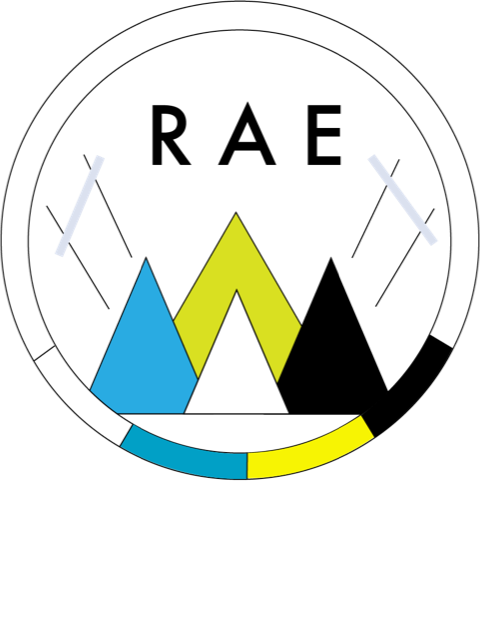 Advanced Therapy: Biologic DMARDs 

Wendy Grant, MD 

November 13, 2023
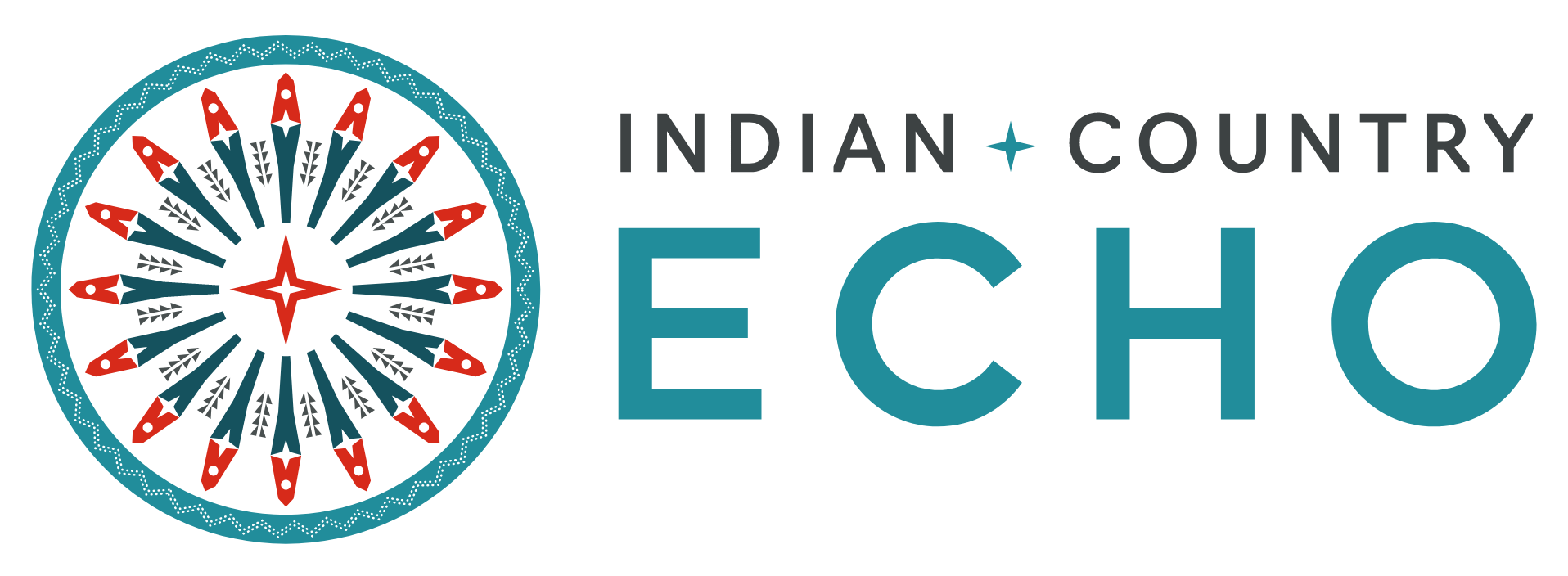 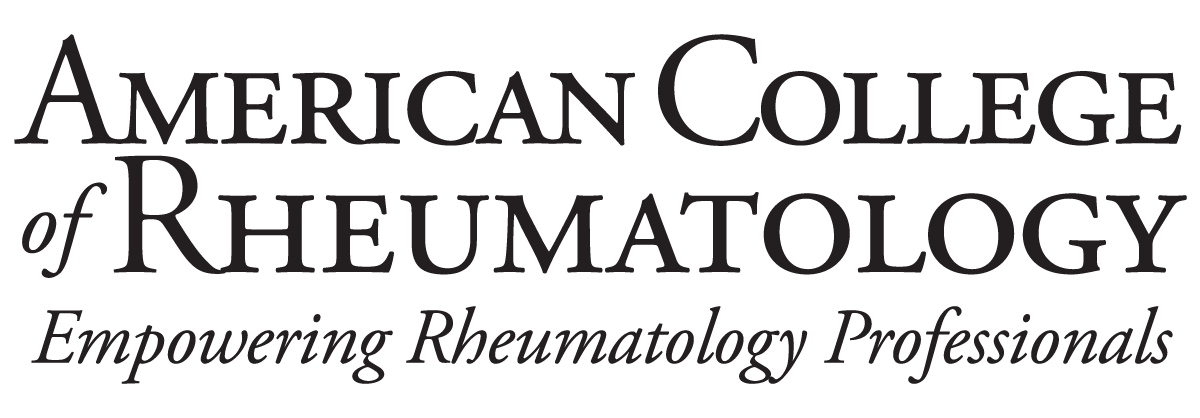 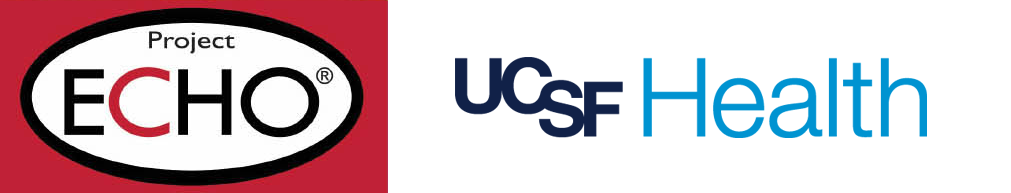 RAE Initiative| Fall 2023
Nomenclature
“Biologic” agents are made using recombinant DNA techniques

They are large, unstable proteins that can only be administered parenterally

mab 	monoclonal antibody

ximab	chimeric monoclonal antibody

umab	humanized monoclonal antibody

cept	fusion protein of a receptor and the Fc portion 			of IgG
RAE Initiative| Fall 2023
Biologic Agents:Available Mechanisms
Cytokine inhibitors

Costimulatory blockers

B cell inhibitors

Kinase inhibitors
RAE Initiative| Fall 2023
Available Biologic Agents for RA
CYTOKINE INHIBITORS
TNF inhibitors
(etanercept, adalimumab, infliximab, golimumab, certolizumab)
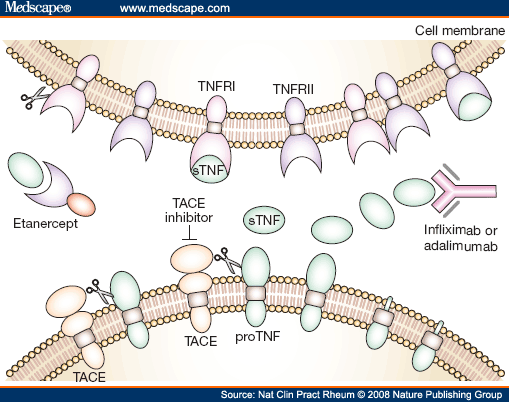 Available Biologic Agents for RA
CYTOKINE INHIBITORS

IL-1 inhibitor (anakinra “KINERET”)

IL-6 inhibitors
	tocilizumab (“ACTEMRA”) 
	sarilumab (“KEVZARA”)
RAE Initiative| Fall 2023
Available Biologic Agents for RA
COSTIMULATORY BLOCKERS
Abatacept (“ORENCIA”)	
	fusion protein of CTLA-4 and Fc portion of IgG
	prevents CD28 binding to CD80/CD8 (blocks second signal binding between T cells and antigen presenting cells)
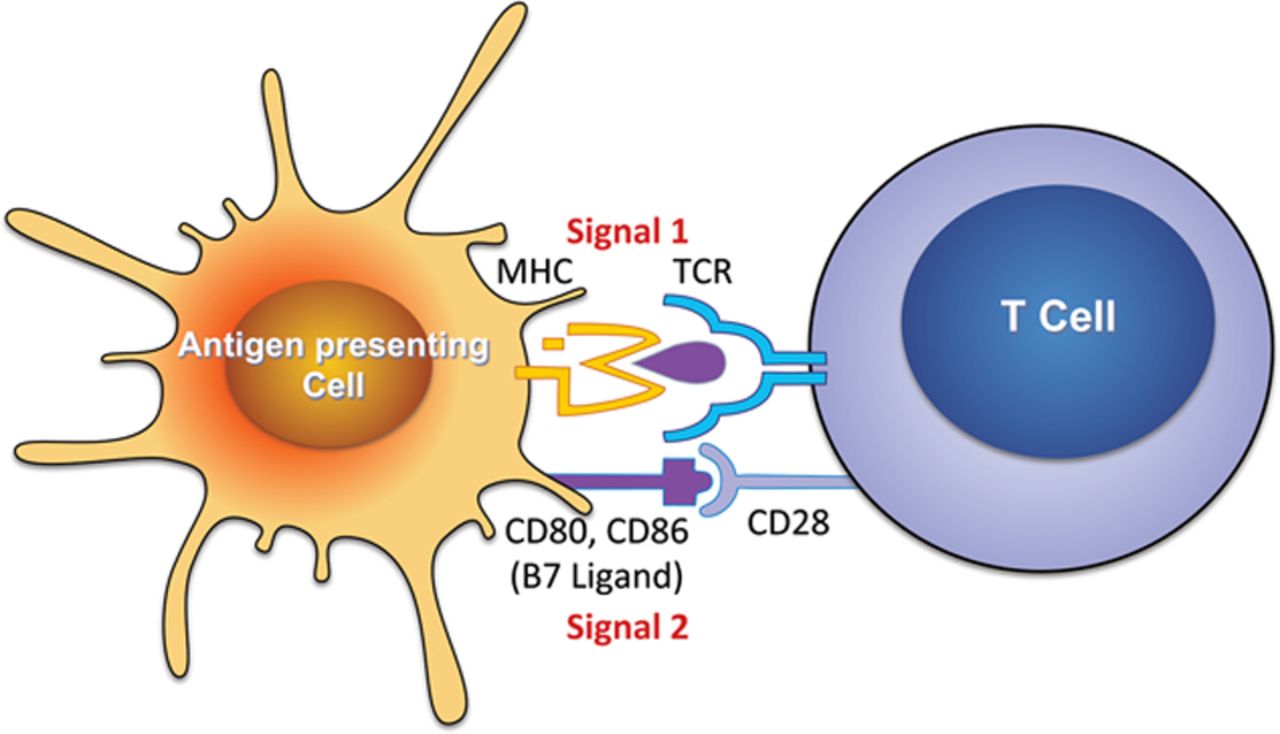 RAE Initiative| Fall 2023
Available Biologic Agents for RA
B CELL INHIBITORS
Rituximab
	anti CD 20 
	expressed on pre-B cells and pre-plasma cells
	pro-B cells and plasma cells are not affected
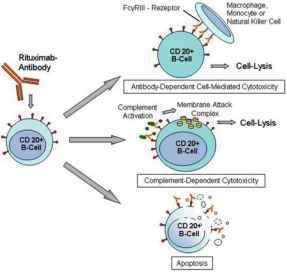 RAE Initiative| Fall 2023
Available Biologic Agents for RA
KINASE INHIBITORS

“Small molecules” that are not proteins and technically not biologic agents 
but are similar  to biologics in that they are highly targeted therapies and have similar efficacies and side effects

Janus kinases are cytoplasmic proteins that relay information to the nucleus from IL receptors on the cell membrane

JAK inhibitors are oral agents

Tofacitinib, baricitinib, upadacitinib (Xeljanz, Olumient, Rinvoq)
RAE Initiative| Fall 2023
Available Biologic Agents for RA
KINASE INHIBITORS
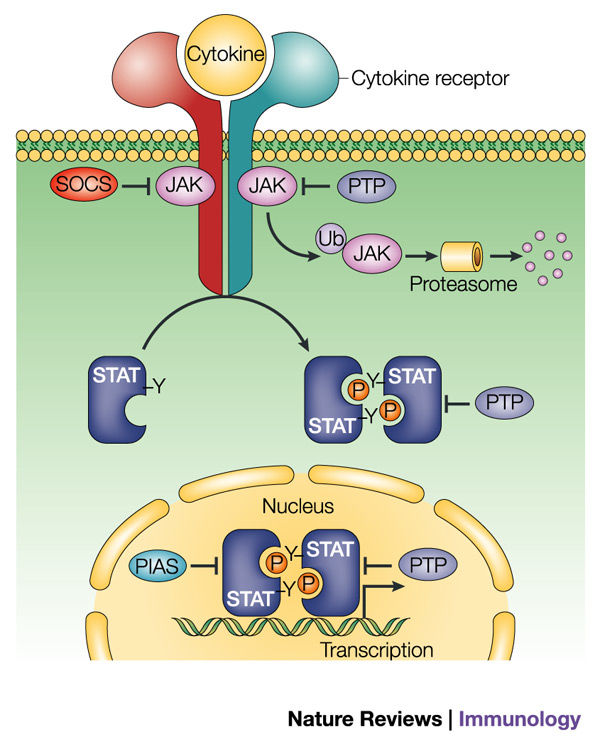 Available Biologic Agents for RA
Summary of Mechanisms
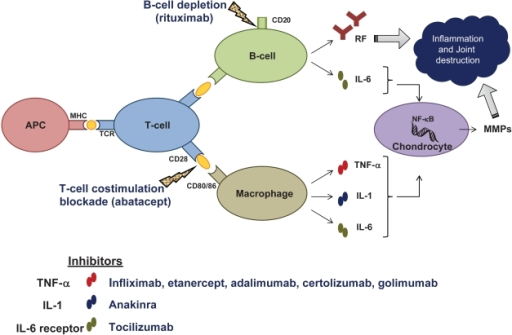 RAE Initiative| Fall 2023
Available Biologic Agents for RA
Summary
Trade		Class	Administration	Frequency
Etanercept	Enbrel		TNFi	SQ		weekly
Adalimumab	Humira		TNFi	SQ		Q 14 d
Golimumab	Simponi		TNFi	SQ		monthly
Certolizumab	Cimzia		TNFi	SQ		monthly
Infliximab	Remicade	TNFi	IV		Q 4-8 weeks	

Tocilizumab	Actemra		IL-6i	SQ/IV		weekly/monthly
Sarilumab	Kevzara		IL-6i	SQ/IV

Abatacept	Orencia		Costim	SQ/IV		weekly/monthly
                                                     	blocker
Rituximab	Rituxan		antiCD20	IV		2 IV Q 6 months
				(B cell)
Tofacitinib	Xeljanz		JAKi	PO		daily
Baricitinib	Olumient		JAKi	PO		daily
Upadacitinib	Rinvoq		JAKi	PO		daily
RAE Initiative| Fall 2023
Indications for Targeted Therapy in RA
Inadequate response to conventional DMARD therapy

Contraindications to cDMARD therapy

Erosive disease at the time of diagnosis, or progression on imaging
RAE Initiative| Fall 2023
ACR and EULAR Guidelines 
for Use of Biologics


Both recommend anti TNF therapy as first line agents but recognize that the data supports equivalent efficacy for other biologics

More long-term data exists for TNF inhibitors than for other agents

Most insurances will not approve use of other bDMARDs until anti TNF therapy has been tried

IHS has either etanercept or adalimumab on formulary
RAE Initiative| Fall 2023
ACR and EULAR Guidelines 
for Use of Biologics


Inadequate response to initial TNF:

	- second anti-TNF 
 OR

	- alternative biologic agent (tocilizumab or abatacept) OR

	- tofacitinib

In studies, the efficacies of the above treatment options are equivalent
RAE Initiative| Fall 2023
ACR and EULAR Guidelines 
for Use of Biologics


When to consider a biologic OTHER THAN a TNF inhibitor as a first line agent

	- recent lymphoma history

	- h/o demyelinating disease

	- LTBI with contra-indications to treatment

	- class III/IV CHF

	- co-existent lupus or lupus-like illness (”Rhupus”)
RAE Initiative| Fall 2023
Pros/cons of Individual Agents 
Other Than Anti TNF

Abatacept
PRO	IV - short infusion time
	rare infusion reactions; well tolerated
	fewer infectious complications
CON	longer time to efficacy than other agents

Tocilizumab/Sarilumab
PRO	well-tolerated
CON	hyperlipidemia
	intestinal perforation in elderly and in patients with 	prior diverticulitis, steroid use, NSAID use
RAE Initiative| Fall 2023
Pros/cons of Individual Agents 
Other Than Anti TNF

Rituximab
PRO	Q 6 month dosing regimen
	possible benefit in RA-ILD
CON	higher rate of infusion reactions
	long duration of B cell inactivation (4-6 months +)
	decreased response to COVID vaccination

Tofacitinib
PRO	oral 
	patient support programs for Medicare (Xelsource)
CON	higher rate of herpes zoster infection (2X compared with 	abatacept)	
	increased risk of CVE/VTE in at-risk patients
RAE Initiative| Fall 2023
Recommendations for High-Risk Comorbidities


CHF
	Use combination DMARDs OR non-TNF biologics OR 	tofacitinib OVER TNFi

Hepatitis B 
	Received/receiving anti-viral treatment
	Same recommendations as in patients without 	this condition

Hepatitis C
	received/receiving anti-viral treatment
	Same recommendation as in patients without this 	condition
	untreated
	Treat prior to initiating biologic therapy
RAE Initiative| Fall 2023
Recommendations for High-Risk Comorbidities



Treated or untreated skin cancers
	Use DMARDs over biologics/tofa in melanoma

Previously treated lymphoproliferative disorders
	Use Rituximab over TNFi

Previously treated solid organ malignancies
	Same recommendations as in patients without this 	condition

Previous serious infection
	Use combination DMARD over TNFi
	Use abatacept over TNFi
RAE Initiative| Fall 2023
Biologic Agents in RA: 
References
Arthritis Care & Research
DOI 10.1002/acr.22783
VC 2015, American College of Rheumatology
Smolen JS et al EULAR recommendations for the management of rheumatoid arthritis with synthetic and biological disease-modifying antirheumatic drugs: 2016 update Annals of the Rheumatic Diseases Published Online First: 06 March 2017. doi: 10.1136/annrheumdis-2016-210715
RAE Initiative| Fall 2023
Biologic Agents in RA: 
References
Ann Rheum Dis. 2016 Oct;75(10):1843-7.Real-world comparative risks of herpes virus infections in tofacitinib and biologic-treated patients with rheumatoid arthritis.
Biological targets in the treatment of rheumatoid arthritis: a comprehensive review of current and in-development biological disease modifying anti-rheumatic drugs.Kukar M, Petryna O, Efthimiou P - Biologics (2009)
Strangfeld A, et al. Ann Rheum Dis 2016;0:1–7. doi:10.1136/annrheumdis-2016-209773
RAE Initiative| Fall 2023
Case presentation
22 year old woman, first presenting in November 2020 (at age 20) with a 2 year history of joint pain and swelling, gradually worsening over time.  Joints involved: hands, wrists, feet primarily but also pain/stiffness in knees, ankles, elbows

PMH: unremarkable
Meds: OTC NSAIDs only

FH: mother with ITP; 2nd degree female relatives with RA

SH: lives with mother and helps out in her car detailing shop
           no tobacco, alcohol or drug history
           not sexually active
RAE Initiative| Fall 2023
Case presentation
EXAM

Synovitis:  	right 2nd and 3rd MCP joints, 3rd and 4th PIP joints
		Left 2nd and 3rd MCP joints, 3rd PIP joint
		Bilateral wrists
		Bilateral knees (warm, small effusions)
		All MTP joints
RAE Initiative| Fall 2023
Case presentation
Work-up to date:

RF 14
CRP 30
CBC: mild anemia
CMP: normal
TSH: normal
X-rays of feet: “erosions at MTP joints”
RAE Initiative| Fall 2023
Case presentation
Do you have enough information to make a diagnosis of rheumatoid arthritis?
RAE Initiative| Fall 2023
Case presentation
Do you have enough information to make a diagnosis of rheumatoid arthritis?

Duration > 6 weeks		1 pt
RF low pos				2 pts
CRP elevated			1 pt
Synovitis > 10 joints		5 pts

Total = 9
RAE Initiative| Fall 2023
Case presentation
How would  you rate her disease activity?

Total swollen joints = 11
Total tender joints = 11
Patient global assessment = 7
Provider global assessment = 8

CDAI score = ?
RAE Initiative| Fall 2023
Case presentation
Total swollen joints = 11
Total tender joints = 11
Patient global assessment = 7
Provider global assessment = 8

CDAI score = 37 (high disease activity)
RAE Initiative| Fall 2023
Case presentation
Next steps?



Additional labs?
X-rays?
RAE Initiative| Fall 2023
Case presentation
CCP > 250
TB quant negative
Hep C ab negative
Hep B panel (SAg and cAb) negative
X-rays hands: periarticular osteoporosis; narrowing of radiocarpal articulations
x-rays feet: scattered erosive changes
Chest x-ray: normal
RAE Initiative| Fall 2023
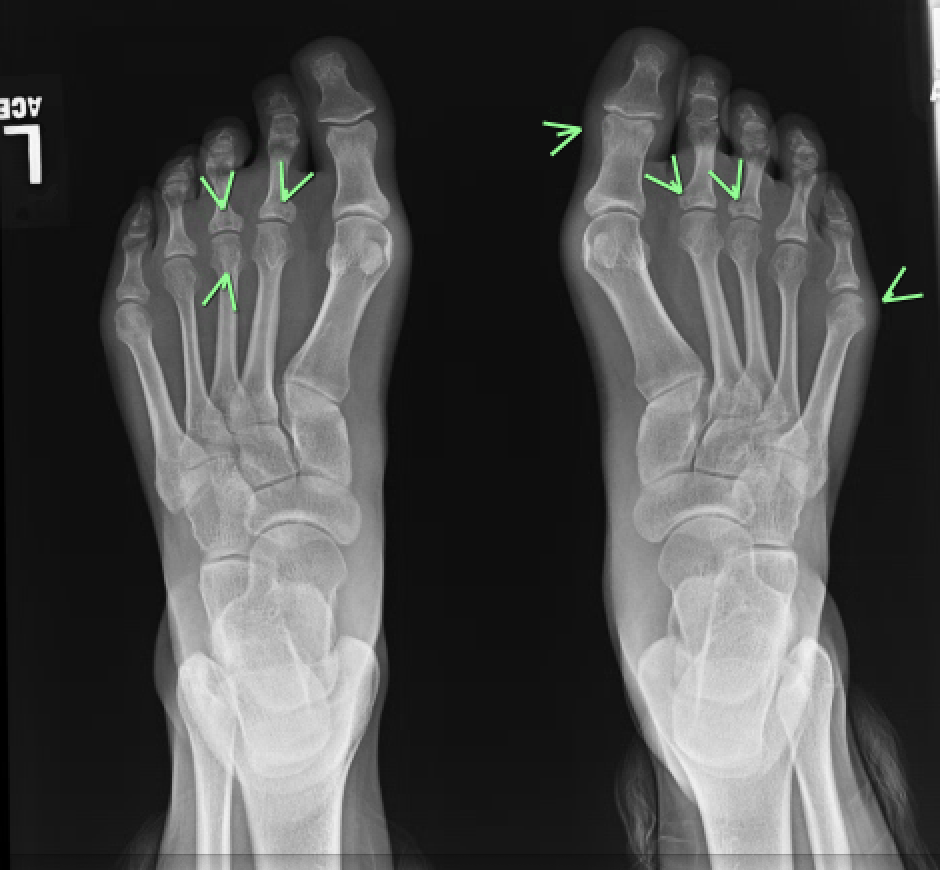 Case presentation
In summary:
20 year old woman with rheumatoid arthritis, symptoms present x 2 years, high disease activity, inflammatory changes on x-rays including erosive changes in the feet

What would be your first choice of therapy?
- Plaquenil?
- Methotrexate?
 -Sulfasalazine?
- Triple therapy?
 -TNF inhibitor?
RAE Initiative| Fall 2023
Case presentation
Started adalimumab 40 mg SQ Q 2 weeks

one year later,
Overall, greatly improved
Working in retail 5 days/week
New male SO
Now has an IUD

Still some wrist swelling; occasional flares
CDAI = 7.0 (low)
RAE Initiative| Fall 2023
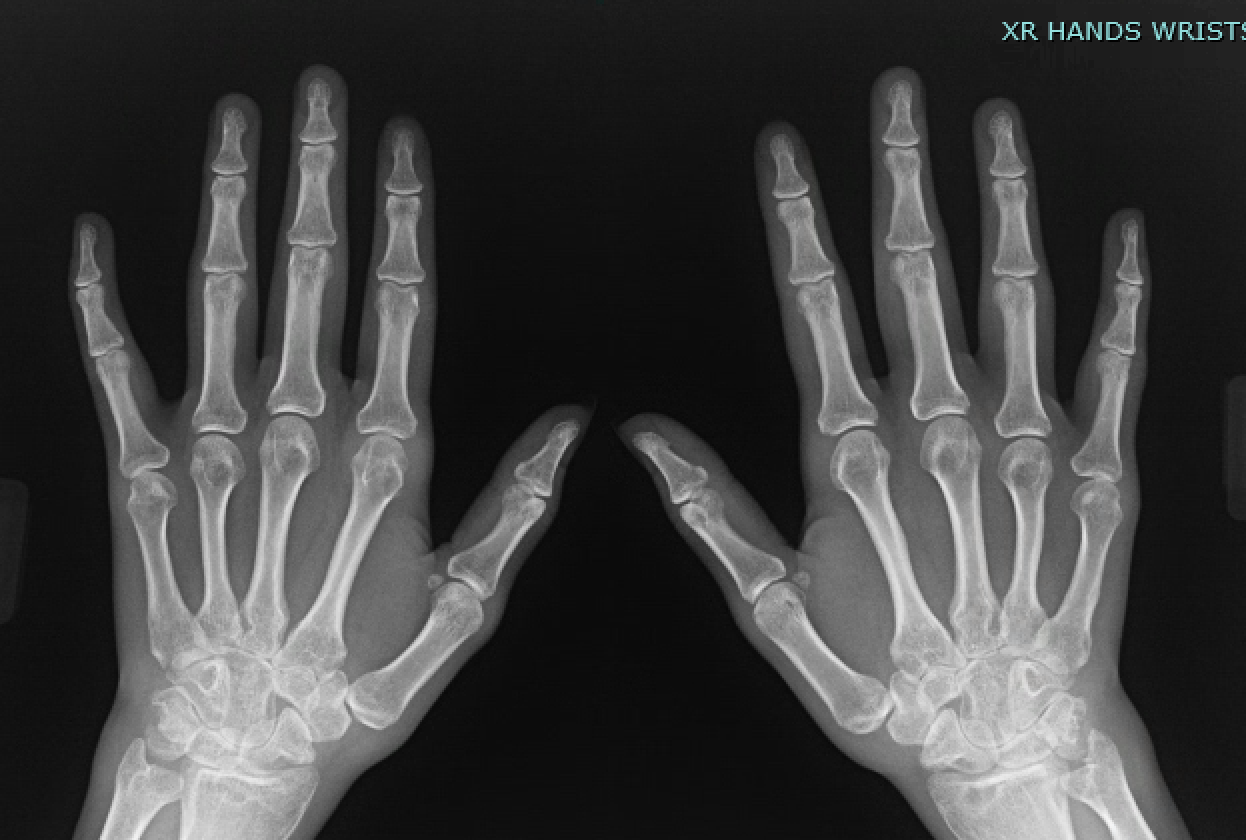 Case presentation
Further crowding of the carpal bones
New lucencies at the distal radii

Continue current therapy?
Add an agent?
Switch to a different drug?
RAE Initiative| Fall 2023